Health Related Social Needs (HRSN) November Stakeholder Meeting
November 2023
Goals for November Stakeholder Meeting
Today’s Goals
Provide a refresher on Specialized Community Support Program (CSP) and the Flexible Services Program (FSP), and an outline of anticipated housing and nutrition services as MassHealth implements Specialized CSP and FSP under the Health-Related Social Needs (HRSN) framework in January 2025.
Describe MassHealth managed care and how HRSN Services integrate into this model including payment arrangements 
Describe key program updates and information on the anticipated timeline for next steps and further engagement leading up to the launch of HRSN Services in January 2025.
Answer stakeholder questions on HRSN Implementation and receive feedback to inform decisions for HRSN Services.
Guidance for Participants for Virtual Meetings
This meeting is open to the public.
You are welcome to share comments or questions using the “Chat” feature.
For the first portion of the session, your microphone will be disabled. Please hold your questions and comments until the facilitator opens the meeting for participation. 
Towards the end of the session, we will open it up for comments and questions. 
Slides will be posted after the meeting. Link will be sent following the meeting.
Refresher: Flexible Services and Specialized CSP Background and Context
Health Related Social Needs (HRSN) Framework Goals
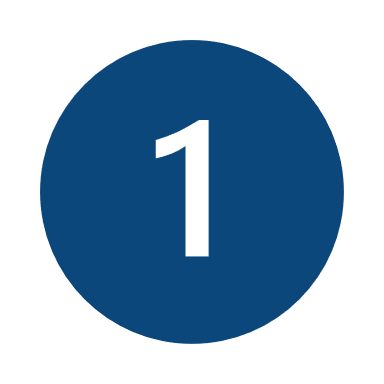 Seek to improve health outcomes and reduce long term total cost of care (TCOC).
Ensure whole person coordinated care for members by connecting and providing members with the most appropriate healthcare and social services at the right time.
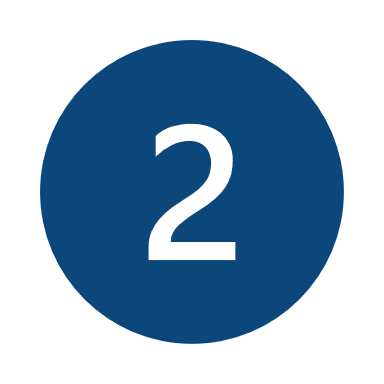 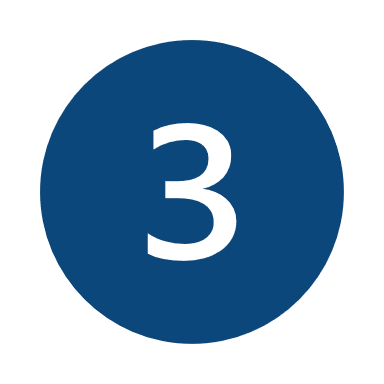 Reduce health disparities in the Commonwealth.
Specialized CSP Background and Context
As of April 1, 2023, MassHealth implemented three Specialized Community Supports Programs (Specialized CSPs) addressing homelessness, housing instability, and justice involvement. Services are provided to eligible managed care and MassHealth Fee-for-Service members with BH diagnoses.
Specialized CSP for Homeless Individuals (CSP-HI): pre-tenancy and tenancy sustaining services for members who are (1) chronically homeless; or (2) homeless and frequent users of acute MassHealth services. 
Specialized CSP-HI is an expansion of the previous Specialized CSP for Chronically Homeless Individuals (CSP-CHI), also known as CSPECH
Specialized CSP Tenancy Preservation Program (CSP-TPP): tenancy sustaining services for members who are facing eviction due to behavior related to a disability 
Specialized CSP for Individuals with Justice Involvement (CSP-JI): community supports to eligible members after release from incarceration or detention and for individuals on probation or parole who are experiencing barriers to accessing or consistently using medical and behavioral health services.
[Speaker Notes: Emily]
Flexible Services Program (FSP) Background and Context
FSP launched in 2020 under the previous 1115 demonstration waiver as a focused, voluntary program through which MassHealth Accountable Care Organizations (ACOs) piloted targeted evidence-based programs to address certain eligible members’ HRSNs. 
FSP supports MassHealth members experiencing nutrition insecurity, members who are at risk of homelessness, or members experiencing homelessness by providing nutrition and housing services. ACOs partner with Social Service Organizations (SSOs), which include nutrition and housing community-based organizations, to provide these services.
Nutrition Services include (but are not limited to): medically tailored meals, food prescriptions, nutrition education and counseling, and kitchen supplies.
Housing Services include (but are not limited to): housing search, tenancy sustaining supports, transitional goods (e.g., first month’s rent, moving costs, utility arrears).  
From January 2020 to March 2023, FSP provided nearly 82,000 goods and services to almost 30,000 unique members. 
Nutrition – 23,900 members
Housing – 9,438 members
Between April 1, 2023 – December 31, 2024, FSP will continue to operate as it did during the previous 1115 demonstration waiver (i.e., grant-based approach) with increased programmatic expectations for ACOs. MassHealth now requires ACOs to participate and to offer at least one nutrition and one housing program as well as serve minimum numbers of members and children.
Overview of the Anticipated Framework for HRSN Services for ACOs
HRSN Services Framework in 2025 and Beyond
In September 2022, CMS approved MassHealth’s 1115 demonstration waiver renewal, which included re-authorization and changes to both FSP and Specialized CSP services.
As part of this approval, CMS required MassHealth to implement FSP through the managed care delivery system starting in 2025. 
As of January 1, 2025, MassHealth anticipates that Specialized CSP-HI, Specialized CSP-TPP, Specialized CSP-JI, and FSP will be combined into a new HRSN Services framework (i.e., HRSN Housing, HRSN Nutrition, HRSN JI). 
Under the HRSN Services framework, MassHealth anticipates providing a standard list of services. MassHealth will set standards for these services (e.g., rates, member eligibility, provider qualifications).
HRSN JI will encompass Specialized CSP-JI as currently provided.
HRSN Housing will encompass the following services: 
Specialized CSP-HI and Specialized CSP-TPP as currently provided.
Supplemental HRSN Housing Services for eligible ACO members that were previously available under FSP. ACOs will be required to provide at least one supplemental HRSN Housing Service to eligible members. 
Note: ACO provision of supplemental HRSN Housing Services will be subject to funding availability, among other considerations.
HRSN Nutrition will encompass supplemental HRSN Nutrition Services for eligible ACO members that were previously available under FSP. ACOs will be required to provide at least one supplemental HRSN Nutrition Service to eligible members.
Note: ACO provision of supplemental HRSN Nutrition Services will be subject to funding availability, among other considerations.
[Speaker Notes: Emily – CSP and Housing stuff]
Overview of the Anticipated Framework for HRSN Services for ACOs
Pre-2025
2025 - 2027
HRSN ServiceDomains
Anticipated HRSN Services
Current Goods and Services
Medically Tailored Home Delivered Meals 
Medically Tailored Food Boxes
Nutritionally Appropriate Home Delivered Meals 
Nutritionally Appropriate Food Boxes/CSA Shares
Food Prescriptions and Voucher Program 
Transportation
Nutrition Counseling and Education
Kitchen Supplies
Nutrition Stabilization Services (including legal services)
HRSN Nutrition
Flexible Services (Nutrition)
Flex Services
HRSN Housing
Flexible Services (Housing)
Specialized CSP-Homeless Individuals (CSP-HI)
Specialized CSP-HI
HRSN Housing Search
Transitional Goods
Specialized CSP-TPP
HRSN Housing Navigation
Healthy Homes
Home Modifications
Specialized CSP-Tenancy Preservation Program (CSP-TPP)
Specialized CSP
Specialized CSP-Individuals with Justice Involvement (CSP-JI)
HRSN JI
Specialized CSP-JI
Required vs. Supplemental ACO HRSN Services
Beginning in 2025, MassHealth will classify each ACO HRSN Service as one of two “service types”:
ACO HRSN Required Services
ACOs must provide this service to all eligible members.
ACO HRSN Supplemental Services
ACOs must offer at least two supplemental services (one housing, one nutrition). ACOs can decide which of the services they wish to offer. Once the ACO offers the service, it must be offered to all eligible members, subject to funding availability. If an ACO does not have enough funding to offer these services to all eligible members, they must maintain a waitlist.
HRSN Nutrition Overview: Anticipated Future State of Services
HRSN Nutrition Services 2025-2027:
FSP nutrition services will be categorized under HRSN Nutrition Services.
HRSN Nutrition Services are all supplemental services. ACOs will choose which services to provide off a standard list of services.
ACOs must choose at least one primary HRSN Nutrition Service to provide all eligible members, subject to funding availability.
Each HRSN Nutrition Service will be categorized as either a primary or secondary Nutrition Service. A member must be receiving a primary HRSN Nutrition Service to receive a secondary HRSN Nutrition Service.
Anticipated MassHealth HRSN Nutrition Services
PRIMARY NUTRITION SERVICES
SECONDARY NUTRITION SERVICES
Home Delivered Meals
Medically Tailored or Nutritionally Appropriate Food Prescriptions
Nutrition Stabilization Services
Medically Tailored Home Delivered Meals
Application Assistance
Kitchen Supplies
Nutrition Education
Medically Tailored Food Boxes/CSA Shares
Nutritionally Appropriate Food Boxes/CSA Shares
Nutritionally Appropriate Home Delivered Meals
Transportation
Food Prescriptions and Voucher Program
HRSN Housing Overview: Anticipated Future State of Services
HRSN Housing Services 2025-2027:
FSP housing services will combine with Specialized CSP-HI and Specialized CSP-TPP services under a new HRSN Housing Services domain.  Specialized CSP-HI and CSP-TPP will be required HRSN Housing Services.
ACOs must provide all required HRSN Housing Services to eligible members.
ACOs must choose at least one supplemental HRSN Housing Service to provide eligible members, subject to funding availability.
KEY:
Anticipated MassHealth HRSN Housing Services
FOR MEMBERS LIVING IN HOUSING THAT IS UNHEALTHY, INACCESIBLE, OR UNSAFE
FOR MEMBERS AT RISK OF HOMELESSNESS
FOR MEMBERS EXPERIENCING HOMELESSNESS
Specialized CSP-HI
HRSN Housing Search
Transitional Goods
Healthy Homes*
HRSN Housing Navigation
Home Modifications
Specialized CSP-TPP
Anticipated Required Service
Anticipated Supplemental Service
*Healthy Homes services also support MassHealth’s and the Commonwealth’s commitment to mitigating the effects of climate change on the health of our members.  For example, members that meet all eligibility criteria for a Healthy Homes service could receive environmental interventions to address a medical need, such as an air conditioner to help control asthma exacerbated by higher heat levels, or an air filter to help control asthma exacerbated by air polluted by wildfire smoke.
Note: The required or supplemental designation for a service is subject to change.
[Speaker Notes: Emily]
Overview of MassHealth Accountable Care Organizations and Payment Arrangements
Overview of MassHealth Managed Care and ACOs
Managed Care is a health care delivery model that aims to manage health care costs, while improving quality and health outcomes for members.  Accountable Care Organizations (ACOs) are a type of managed care organization.
ACOs are health care organizations that are rewarded for better health outcomes, lower costs, and improved member experience.
ACOs and the health care providers they work with are accountable for the quality and total cost of care (TCOC).
ACOs share in savings generated (upside risk) or in losses (downside risk) and are financially accountable for performance on specific quality measures. Financial performance is determined relative to an annual TCOC benchmark. 
ACOs are responsible for achieving higher quality care and lower costs through team-based care coordination. ACOs are also responsible for taking a whole person view of their members, including members’ physical health, behavioral health, long-term care needs, and health related social needs.
MassHealth ACOs serve members under 65 who are not also enrolled in Medicare or other insurance.
MassHealth members in an ACO select, or are assigned to, a specific primary care provider and have access to networks of specialty providers (e.g., hospitals, specialists, behavioral health providers) that participate in their ACO’s plan.
ACOs represent a wide range of provider systems: Hospital-based and community primary care-based ACOs; large, statewide and regional ACOs; and provider-led and provider-health plan partnership ACOs.
[Speaker Notes: Sources to provide 
https://www.medicaid.gov/medicaid/managed-care/index.html
Masshealth 101 deck
 https://www.mass.gov/guides/payment-care-delivery-innovation-pcdi-for-providers#-health-plan-options-]
MassHealth ACO Models
MassHealth’s ACO program has two different models – Accountable Care Partnership Plans and Primary Care ACOs.
[Speaker Notes: Capitation payment: A predictable, upfront, set amount of money paid to a health plan to cover the predicted cost of all or some of the services for their members over a certain period of time.]
ACO Payment Arrangements
ACPPs and PCACOs are paid by MassHealth via different payment arrangements and bear different types of risk.
Accountable Care Partnership Plans*
Primary Care ACOs*,†
MassHealth
MassHealth
Capitation
Payments
Encounters
Medical Claims
Claims-based payments
PCACOs
Shared gains/losses payments
ACPP
Medical 
Providers
Shared savings/ losses payments
Claims
Claims-based payments
Medical 
Providers
Key:
Indicates Payment-Related Flows
Indicates Claims/ Encounters
* Note: these diagrams only depict certain payments between entities.
† BH providers that provide members BH services submit BH claims to MassHealth’s managed care BH vendor, as described on Slide 15.
[Speaker Notes: Note on Slide Animations: The payment arrangement for PCACOs on the right section of the slide does not appear when the slides are initially advanced but will appear when the slide is clicked forward. The presenter will verbally cue when to click and display the PCACO payment arrangement.]
Current Specialized CSP Payment Methodology for ACOs through 12/31/24
Specialized CSP services are paid for via capitated payments to either Accountable Care Partnership Plans or to Massachusetts Behavioral Health Partnership (MBHP) for Primary Care ACO members.
Primary Care ACOs*
Accountable Care Partnership Plans*
MassHealth
MassHealth
Included in annual TCOC settlement (Specialized CSP is not broken out separately)
Capitation Payments
Encounter data
Encounter data
Capitation Payments
ACPPs
MBHP
Shared gains/losses payments
PCACOs
Claims (day rate)
Claims (day rate)
Communication/data sharing between MBHP and PCACOs
Claims-based payments
Claims-based payments
Specialized CSP Providers
Specialized CSP Providers
Specialized CSP Providers enroll with ACPPs
Specialized CSP Providers enroll with MBHP
Key:
Indicates Payment-Related Flows
Indicates Claims/ Encounters
Indicates Coordination
* Note: these diagrams only depict certain payments between entities.
[Speaker Notes: Note on Slide Animations: The payment arrangement for PCACOs on the right section of the slide does not appear when the slides are initially advanced but will appear when the slide is clicked forward. The presenter will verbally cue when to click and display the PCACO payment arrangement.]
Current Flexible Services Payment Methodology for ACOs through 12/31/24
Flexible Services are paid for via a grant-like approach for both ACPPs and PCACOs.
MassHealth
Yearly FS funding allocation
Expenditure reporting
ACOs
Invoices
$ (invoice-based payments)
Social Services Orgs
SSOs are not MassHealth enrolled providers
Key:
Indicates Payment-Related Flows
Indicates Claims/ Encounters
Current State (pre-2025) Interaction between MassHealth ACOs and FSP
How HRSN Services Fit Into Managed Care
FSP After Moving into ACO Managed Care Framework and Becoming HRSN Services
Payment Structure for HRSN Services in 2025 for ACPPs
HRSN Required Services
In 2025, Specialized CSP services will become required HRSN Services and will continue being paid for via capitated payments to Accountable Care Partnership Plans for ACO members. The payment structure will not change from the current payment structure as depicted on Slide 18.
HRSN Supplemental Services
Subject to CMS approval, MassHealth anticipates paying ACPPs for Supplemental Services through an add-on capitation payment separate from a capitation payment for core medical services. The financial risk for these add-on capitation payments may be structured to encourage ACPPs to utilize as much of the add-on payment as possible. ACPPs may be responsible for any expenditures above the amount of the add-on payment.
MassHealth
Add-on Payments for Supplemental Services
Encounter Data
Supplemental services costs are reconciled annually to add-on payments
ACPP
Claims
Claims-based payments
Key:
HRSN Providers
HRSN Providers enroll with ACPP
Indicates Payment-Related Flows
Indicates Claims/ Encounters
* Note: this diagram only depicts certain payments between entities.
[Speaker Notes: Note on Slide Animations: There is a section on HRSN Supplemental Services on the bottom half of the slide that does not appear when the slide is immediately advanced but will appear when the slide is clicked forward. The HRSN Supplemental Services payment flow arrows appear through a series of clicks, starting with add-on payments for supplemental services, claims, claims-based payments, and then encounter data. Next, a call-out box detailing that supplemental services costs are reconciled annually to add-on payments will appear along with a note towards the bottom right section of the slide. The presenter will provide verbal cues to advance across the slide animations.]
Payment Structure for HRSN Services in 2025 for PCACOs
HRSN Required Services
In 2025, Specialized CSP services will become required HRSN Services and will continue being paid for via capitated payments to Massachusetts Behavioral Health Partnership (MBHP) for Primary Care ACO members. The payment structure will not change from the current payment structure as depicted in Slide 18.
HRSN Supplemental Services
Subject to CMS approval, MassHealth anticipates paying MBHP to administer the Supplemental Services for PCACOs through an add-on capitation payment separate from a capitation payment for behavioral health services. The financial risk for these add-on payments may be structured to encourage PCACOs to closely collaborate with MBHP to utilize as much of the add-on payment as possible. PCACOs may be responsible for any expenditures above the amount of the add-on payment through separate TCOC reconciliation.
MassHealth
Supplemental services costs are reconciled with PCACOs through separate TCOC reconciliation based on the amount of MBHP’s add-on payments
Add-on Payments for Supplemental Services
Encounter Data
MBHP
MBHP will bear nominal risk for these add-on payments for supplemental services
* Note: this diagram only depicts certain payments between entities.
PCACOs
Claims
Claims-based payments
Key:
MBHP and PCACOs need to coordinate closely to align on roles and responsibilities, such that:
PCACOs maintain control/design of their programs
MBHP provides appropriate supports to PCACOs to track spending
HRSN Providers
HRSN Providers enroll with MBHP
Indicates Payment-Related Flows
Indicates Claims/ Encounters
Indicates Coordination
[Speaker Notes: Note on Slide Animations: There is a section on HRSN Supplemental Services on the bottom half of the slide that does not appear when the slide is immediately advanced but will appear when the slide is clicked forward. The HRSN Supplemental Services payment flow arrows appear through a series of clicks, starting with add-on payments for supplemental services, a callout box specifying that MBHP will bear nominal risk for these add-on payments for supplemental services, and an additional callout box on the bottom right of the slide that specifies that MBHP and PCACOs need to coordinate closely to align on roles and responsibilities. Next, arrows for claims (+ a callout box specifies that HRSN Providers enroll with MBHP), claims-based payments, and encounter data will appear. Then, a call-out box detailing that supplemental services costs are reconciled with PCACOs through separate TCOC reconciliation along with a note towards the middle right section of the slide will appear. The presenter will provide verbal cues to advance across the slide animations.]
Key Programmatic Updates
Anticipated Closed-Loop HRSN Electronic Referral Solution
MassHealth anticipates implementing a closed-loop HRSN electronic referral solution that health care providers, HRSN providers, and other Community Based Organizations can use to communicate with each other.
Depending on the implementation, an HRSN electronic referral solution could: 
Centrally track HRSN referrals and outcomes when such referrals are made. 
Facilitate a “closed feedback loop” process, where HRSN providers could communicate the outcomes of those HRSN referrals (e.g., the impact of those services on the identified HRSNs) back to the referring entities. 
MassHealth anticipates launching the HRSN electronic referral solution in 2026. 
MassHealth anticipates future public stakeholder engagement to discuss intended functionality and to understand how to best tailor the HRSN electronic referral solution to meet the needs of users.
Social Services Integration Work Group (SSIWG)
MassHealth is currently procuring SSIWG to assist MassHealth from Fall 2023 - Fall 2025 to integrate social services into the MassHealth managed care framework.*
Goals for SSIWG may include, but are not limited to, gathering feedback and insight on:
Best practices for operationalizing the transition of FSP into a managed care structure;
Determining service categories of and member eligibility for HRSN Services; 
Determining how best to support robust data collection, analysis, and evaluation of HRSN referrals and resulting impact of services;  
Inclusion of priority populations for equitable access and outcomes in services, such as children and pregnant/post-partum individuals; and
Improving access to HRSN Services, including member identification, linkage to services, integration of health care and social services, and continuous quality improvement.

Note: SSIWG is separate and distinct from but may collaborate with other EOHHS committees such as MassHealth's Delivery System Technical Advisory Committee (DSTAC) and the MassHealth Member Advisory Committee (MAC) (both in development).
*The procurement can be found at:  https://www.commbuys.com/bso/view/search/external/advancedSearchBid.xhtml?q=93117&currentDocType=bids
[Speaker Notes: SSIWG will include individuals with diverse professional and personal backgrounds and who have expertise in social determinants of health  /HRSNs, clinical and population health, and the MassHealth healthcare system  Consider making the connection between HRSNs and SDOH above so you don't need to do so here. 
added social determinants of health language to 1st paragraph.  
During the previous Demonstration, a previous iteration of SSIWG contributed to the development of screening tools; contributed to the development of the verification, planning, and referral (VPR) form; and allowed for member insights in the policy development.

SSIWG may collaborate with other EOHHS advisory bodies such as MassHealth's Delivery System Technical Advisory Committee (DSTAC) and the MassHealth Member Advisory Committee (MAC)
DSTAC will assist MassHealth in its efforts to support delivery system transformation for the 2022-2027 MassHealth 1115 Demonstration and advise EOHHS on various aspects of the ACO, MCO, and CP programs.
MAC will be composed of MassHealth members who reflect the diverse linguistic, geographic, racial, ethnic, disability and sexual orientation and gender identities of the MassHealth population to ensure member voice is reflected in how we serve Massachusetts residents.]
Social Services Organization (SSO) Integration Fund
The SSO Integration Fund will provide up to $8 million during the Section 1115 demonstration period to support the implementation of HRSN Services by HRSN Providers (including SSOs and Specialized CSP Providers). MassHealth has also requested an additional $17M for the SSO Integration Fund as part of its 1115 waiver amendment request (pending CMS approval).
Funding will be available for the following SSO activities:
Technology (e.g., electronic referral systems, screening and/or case management systems)
Developing business or operational practices to support the delivery of HRSN Services (e.g., developing policies and workflows for referral management, quality improvement)
Workforce development (e.g., cultural competency training, trauma-informed training, Community Health Worker (CHW) certification)
Outreach and education (e.g., design and production of outreach and education materials, translation, obtaining community input)
Funding will also be utilized for technical assistance, trainings, and learning collaboratives.
MassHealth is currently procuring a vendor to support the administration of the SSO Integration Fund.
Subscribe to the MassHealth Innovations listserv for future procurements related to the SSO Integration Fund. Email masshealth.innovations@massmail.state.ma.us to ask to be added to the listserv.
Next Steps
Next Steps and Anticipated High-Level Timeline
Public Meetings
We’re Here
Sign Managed Care Contracts
Share anticipated guidance for HRSN Services, answer questions, and solicit feedback.
Sign managed care plans contracts, which will include provision of HRSN services
Q1 2024
Q4 2024
January 1st, 2025
November 17, 2023
Q3 2024
HRSN Implementation
Begin Publishing Managed Care Bulletins
(includes service pricing)
Public Meeting
Share updates on HRSN Services, answer questions, and solicit feedback.
FSP and Specialized CSP combine under HRSN Services framework, and FSP moves into Managed Care.
Ongoing engagement with stakeholders, including SSIWG, ACOs, MBHP, and SSOs
Next Steps:
For further comments after the meeting, please e-mail flexibleservices@mass.gov.
Additional public meetings will be held in early 2024 to share further information about MassHealth HRSN Services, including next steps.
Question and Answer
If you would like to ask a question or share a comment, please use the “Raise Hand” feature to alert the facilitator, who will call on you. Be sure to share your name and organization, if applicable. 
Please mute yourself when not speaking, and please be aware that your background is visible when your camera is on. 
Please limit your comments to no more than 2 minutes. 
For further comments after the meeting, please e-mail flexibleservices@mass.gov